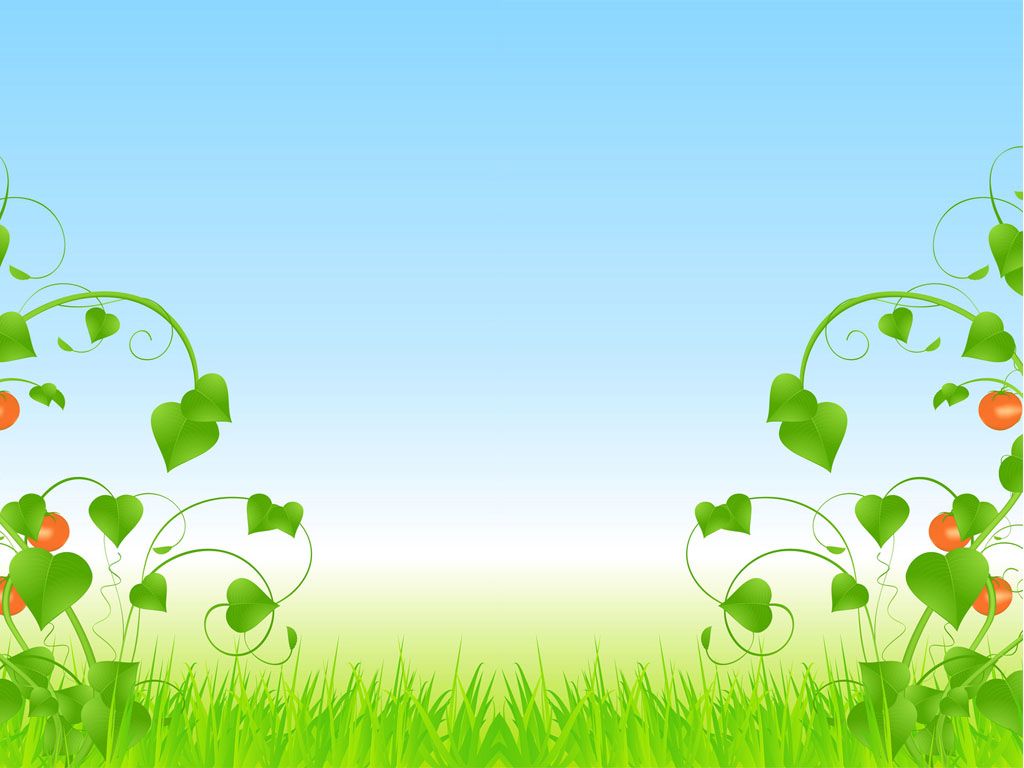 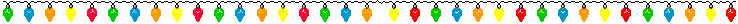 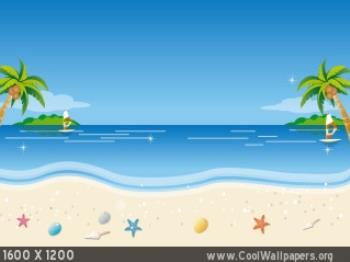 Kính chào các cô về dự giờ lá 2
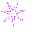 Phòng Giáo dục và đào tạo quận Long Biên
             Trường mầm non Hoa Sữa
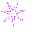 Chủ đề                                   hiện tượng - tự nhiên
biểu diễn văn nghệ 
Đề tài:cho tôi đi làm mưa với
Nghe hát:    mưa rơi
Trò chơi:  nốt nhạc vui
GV:NGUYỄN THỊ BÉ THƠ
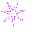 Giáo dục âm nhạc

Đề tài:cho tôi đi làm mưa với
Nghe hát:    mưa rơi
Trò chơi:  nốt nhạc vui
Lứa tuổi: 5-6 tuổi

                                  GV: Trương Thu Hường
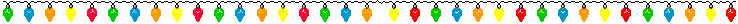 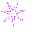 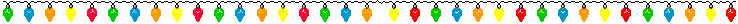 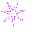 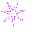 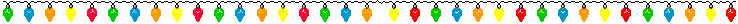 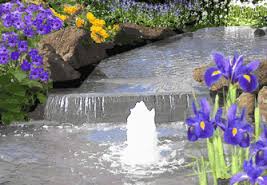 CHƯƠNG TRÌNH
 CHÀO MỪNG VĂN NGHỆ 
VỚI HIỆN TƯỢNG TỰ NHIÊN
 ĐƯỢC BẮT ĐẦU
Biểu diễn:
Cho tôi đi làm mưa với
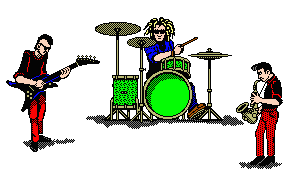 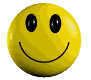 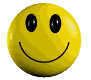 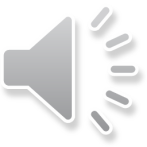 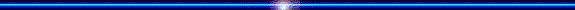 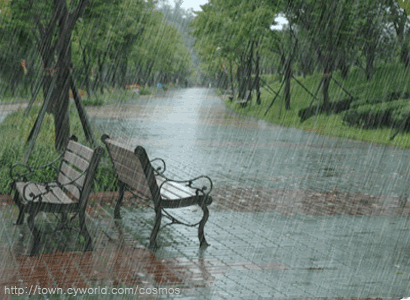 Biểu diễn:
cho tôi đi làm mưa với
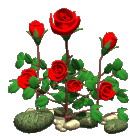 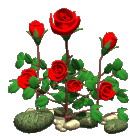 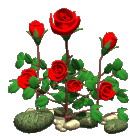 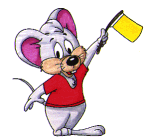 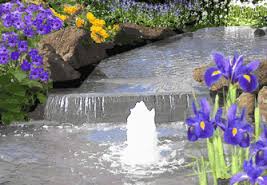 Văn nghệ tiếp tục
 với sự tham gia
 của các đội chơi 
Trò chơi:
Nốt nhạc vui
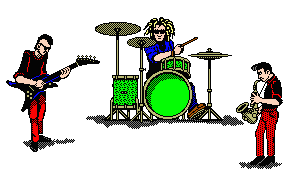 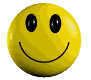 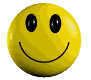 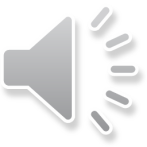 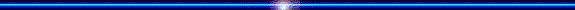 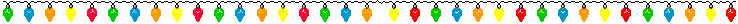 Trò chơi:  nốt nhạc vui
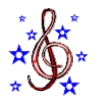 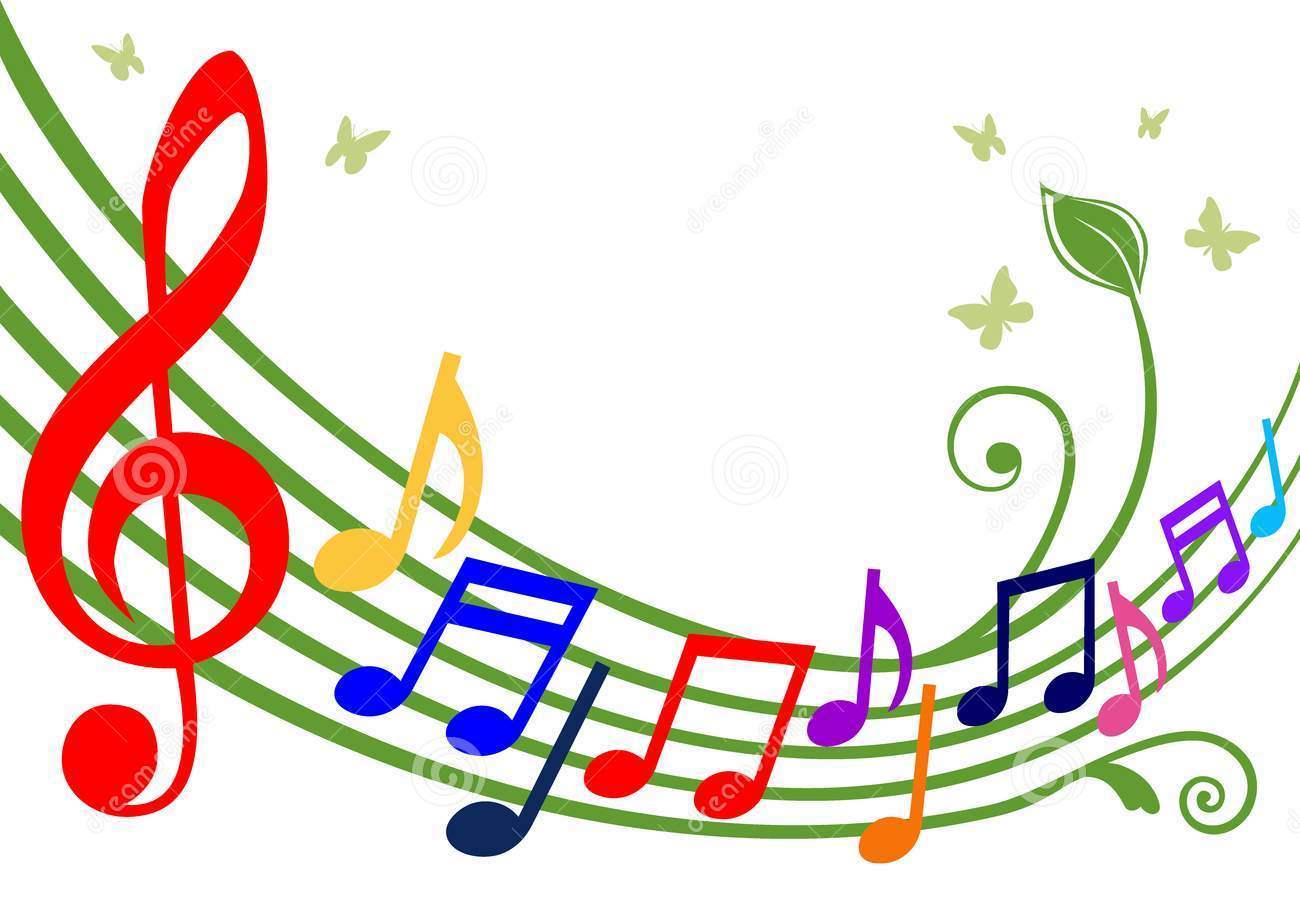 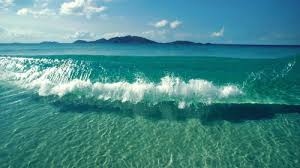 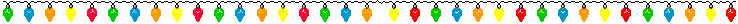 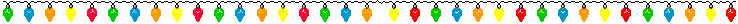 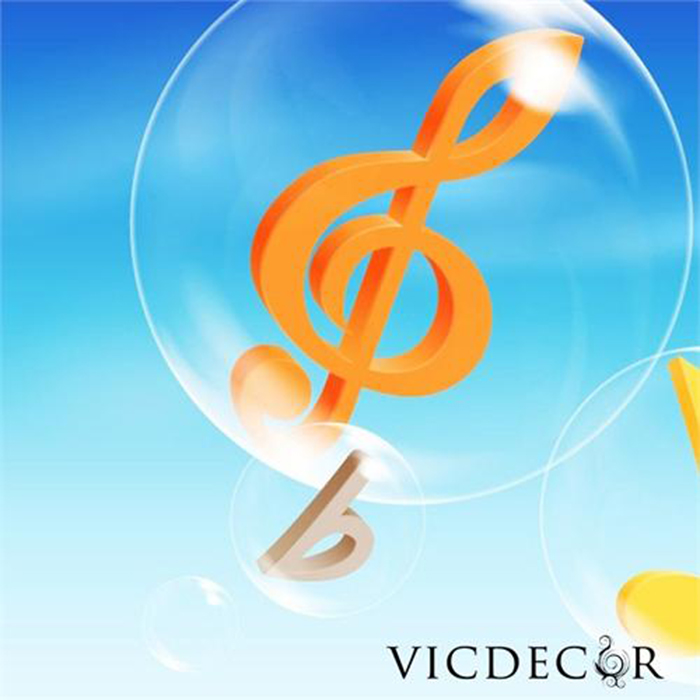 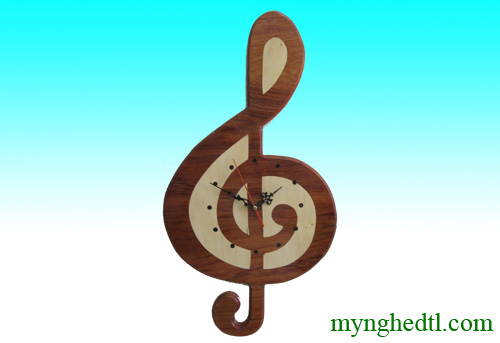 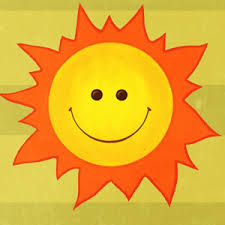 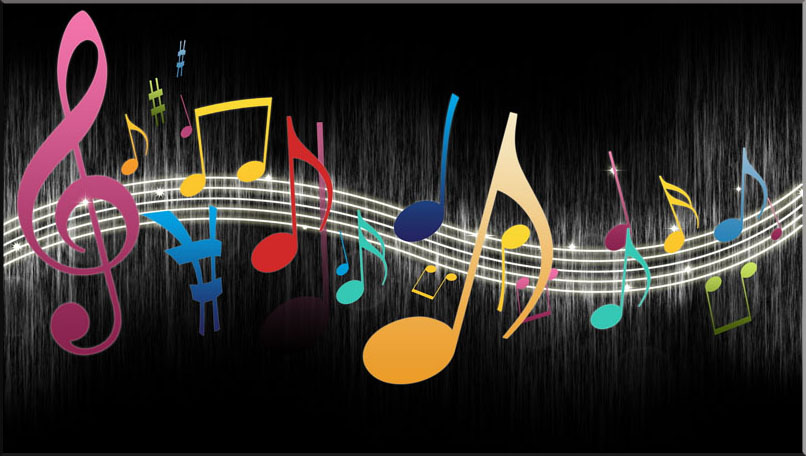 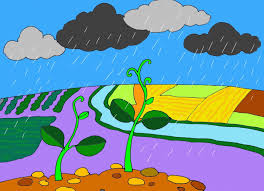 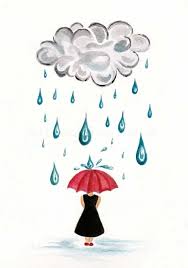 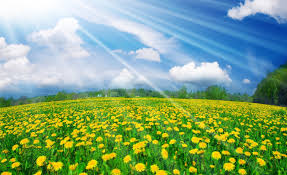 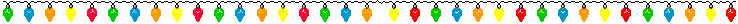 HÁT:CHÁU VẼ ÔNG MẶT TRỜI
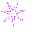 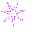 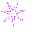 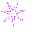 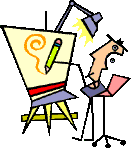 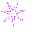 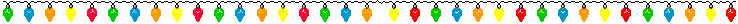 Trò chơi:  nốt nhạc vui
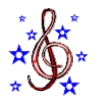 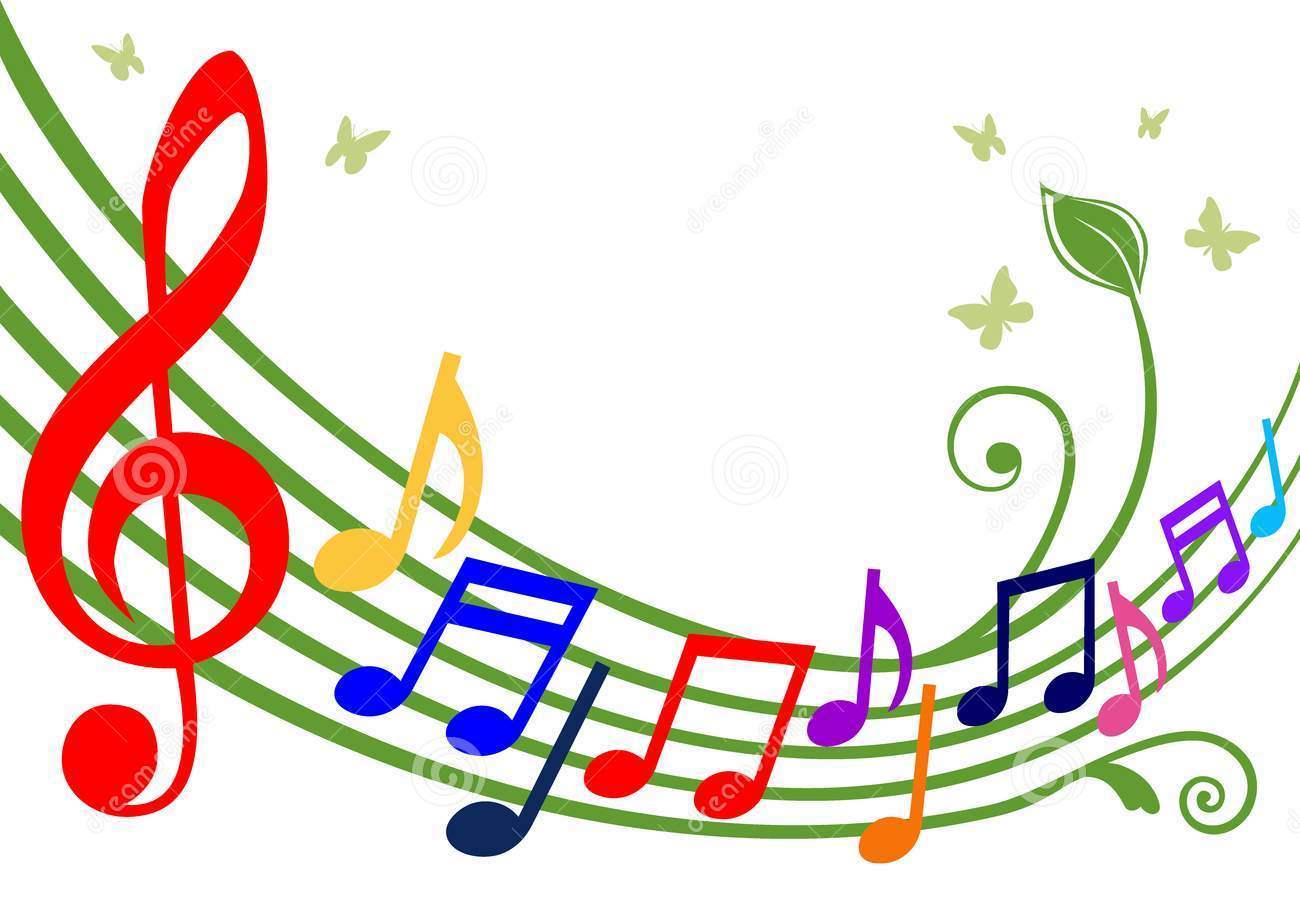 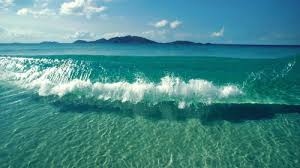 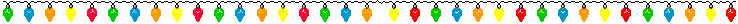 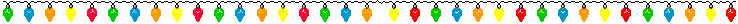 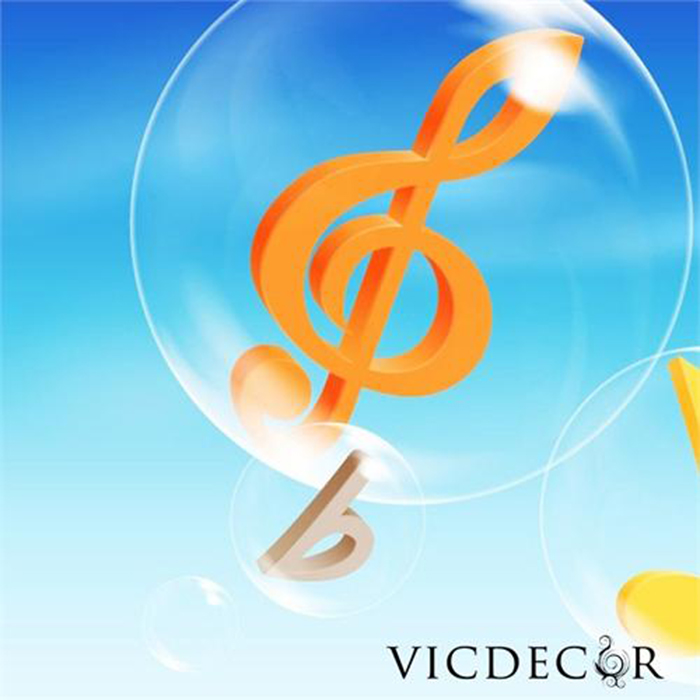 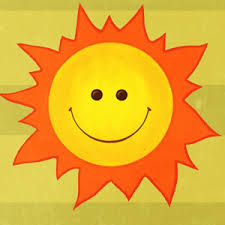 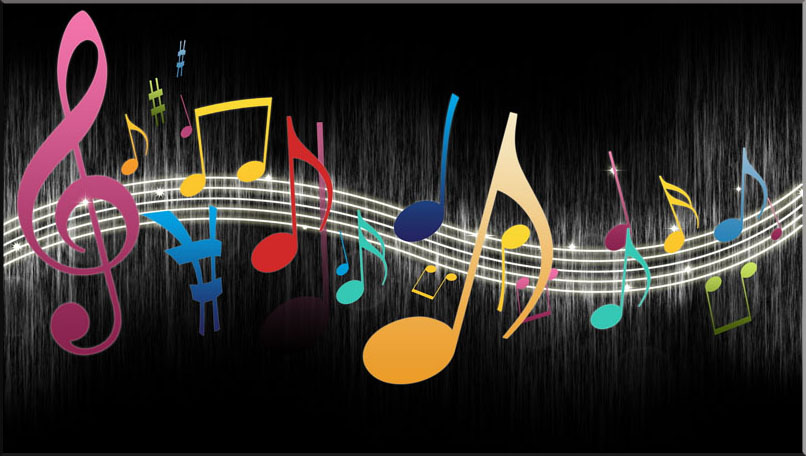 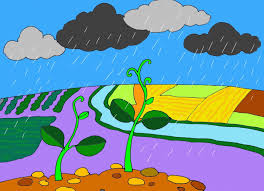 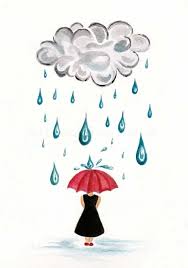 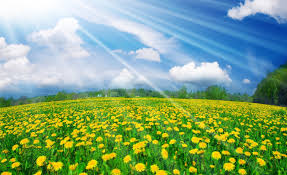 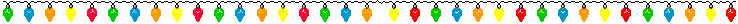 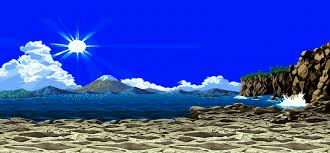 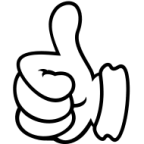 Bài hát tia nắng hạt mưa
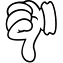 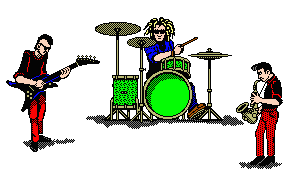 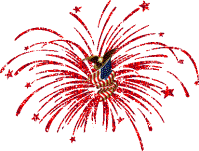 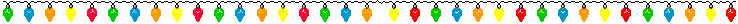 Trò chơi:  nốt nhạc vui
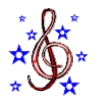 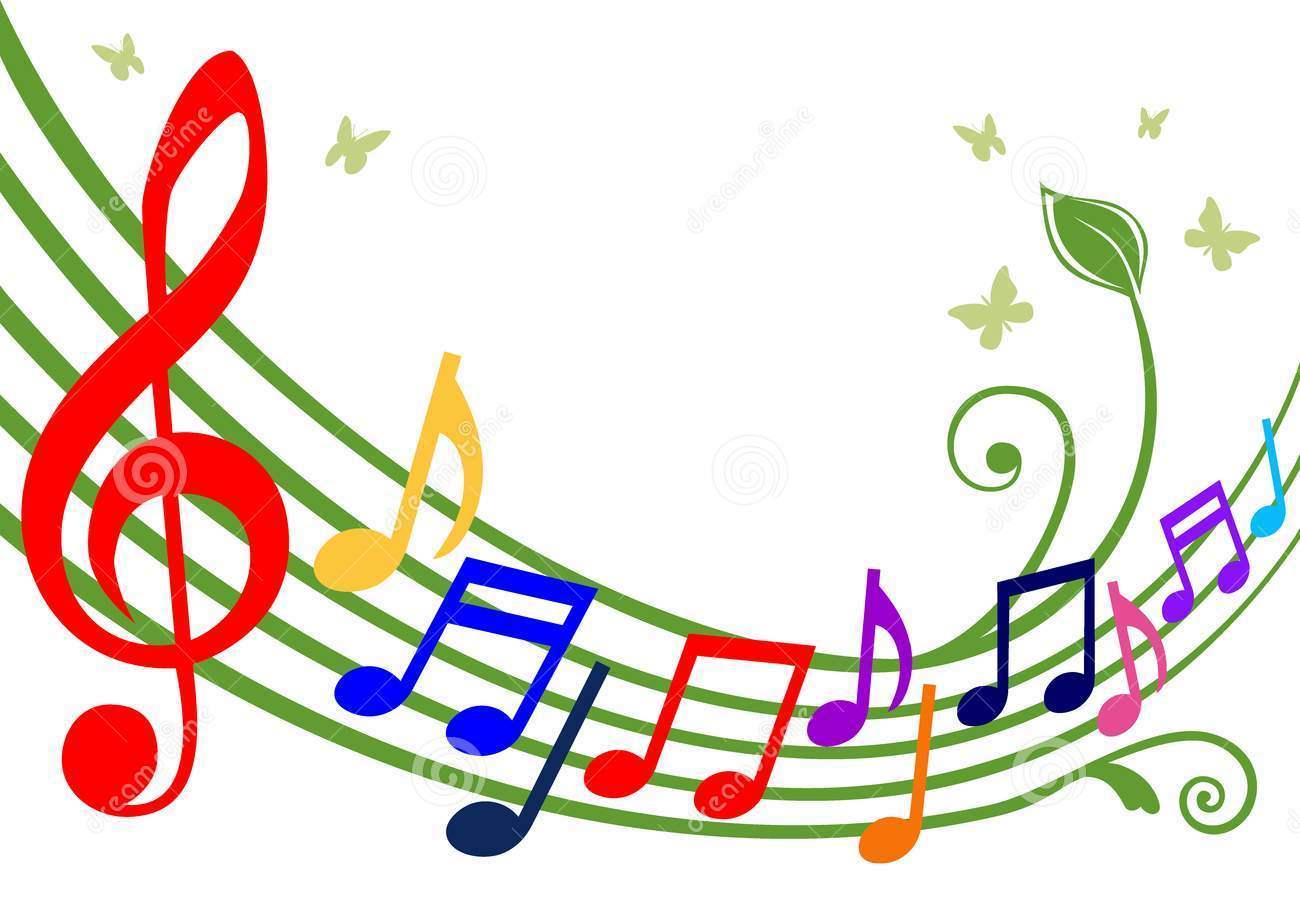 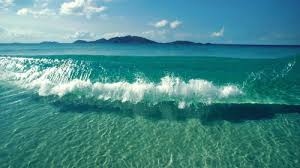 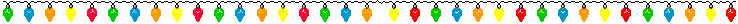 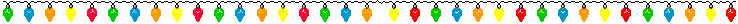 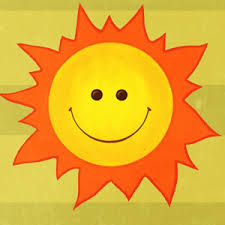 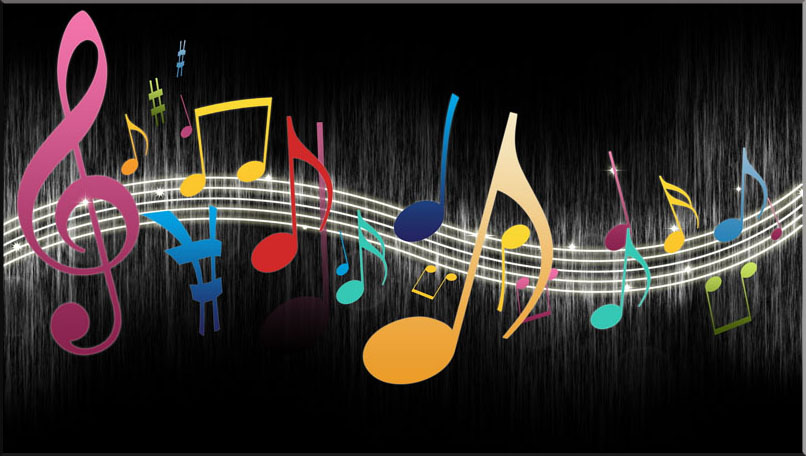 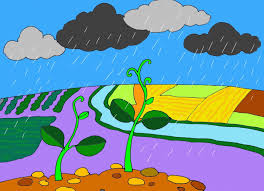 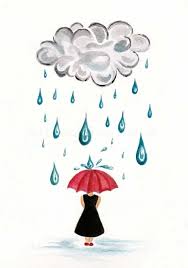 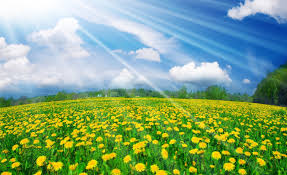 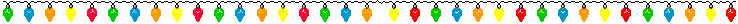 Bài hát :
bé yêu biển lắm
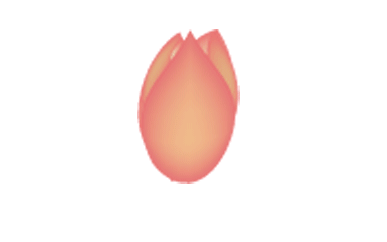 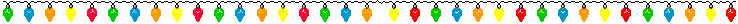 Trò chơi:  nốt nhạc vui
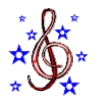 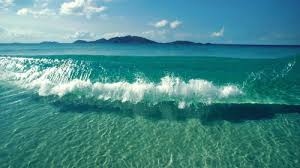 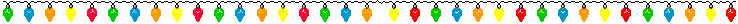 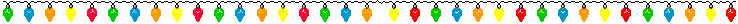 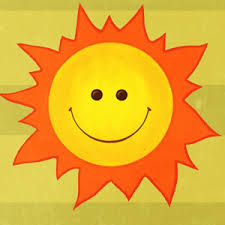 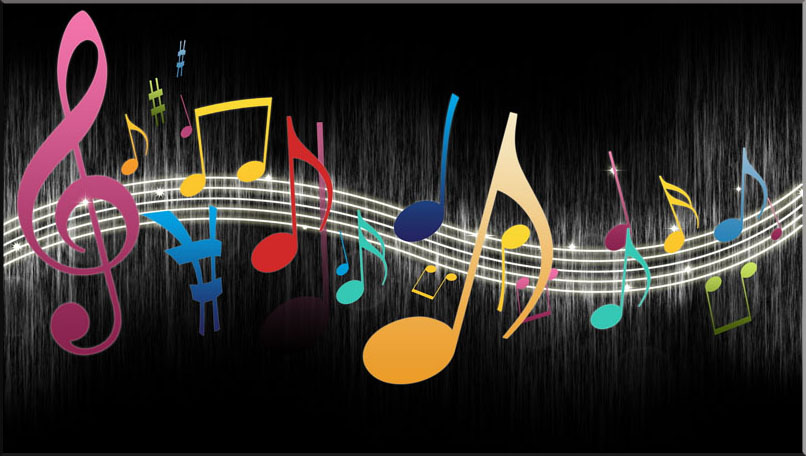 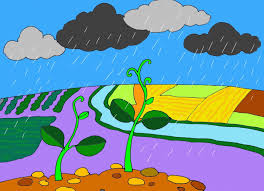 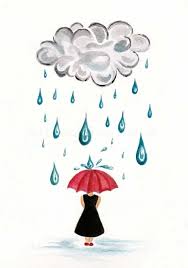 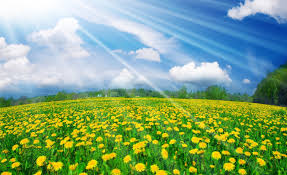 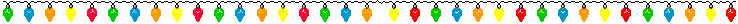 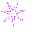 Nghe hát mưa rơi
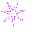 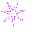 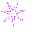 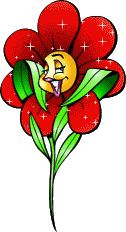 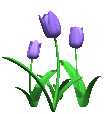 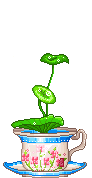 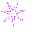 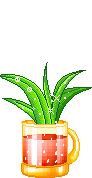 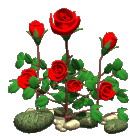 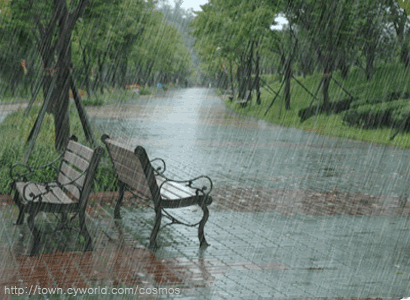 Biểu diễn:
cho tôi đi làm mưa với
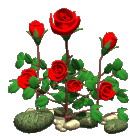 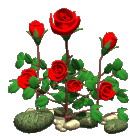 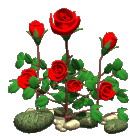 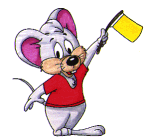 Giờ học kết thúc
Chúc các cô mạnh khỏe
thành công